Agenda
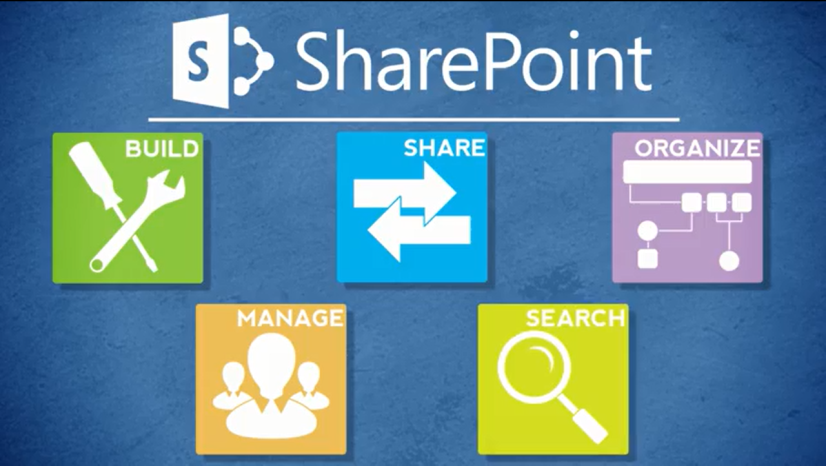 Overview
Review
Roles
Lists
Libraries
Columns
Views
Pages
Web Parts
Navigation
Office
Wrap-Up
187
About Web Parts
Web parts are reusable “containers” that reside on web pages and interact with lists, libraries and other web parts
They add functionality to a web page and display content
188
Examples of Web Parts
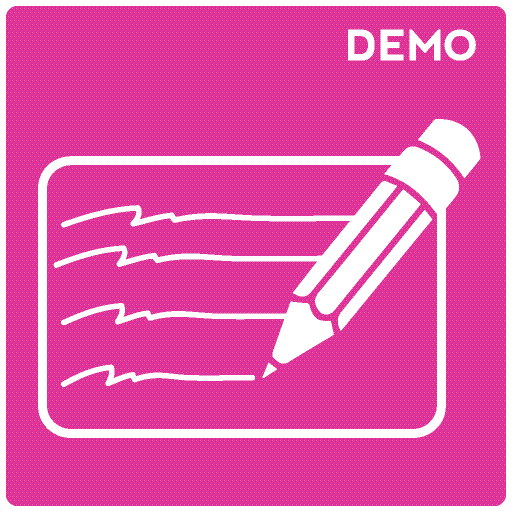 Simple Tabs
Image Viewer
List View
Content Query
189
Simple Tabs Web Part
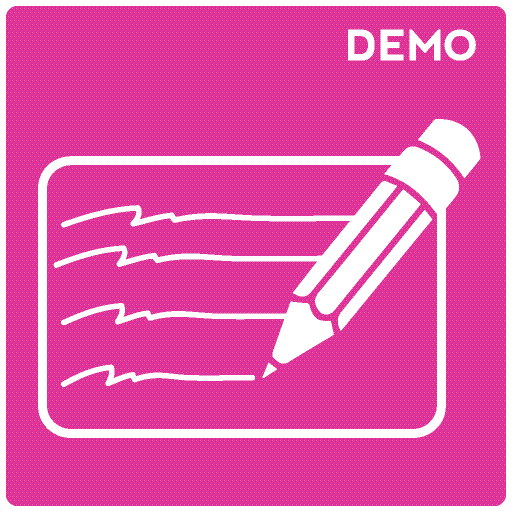 Create tabs to displaya lot of information ina small amount of space
Each tab contains oneweb part
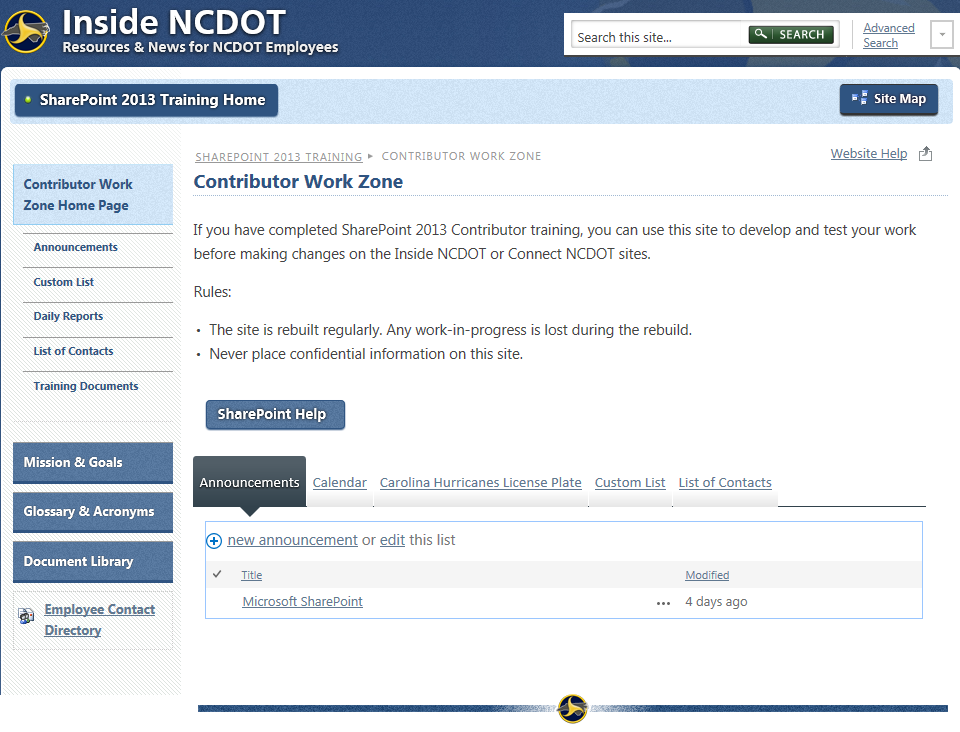 190
Image Viewer Web Part
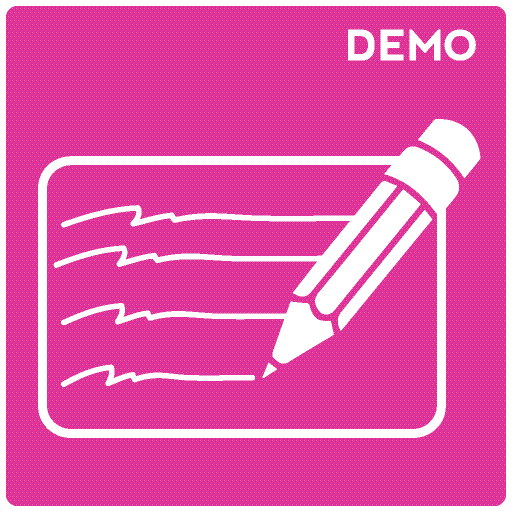 Image is stored in theAsset library
Image is displayed on a page with the Image Viewer web part
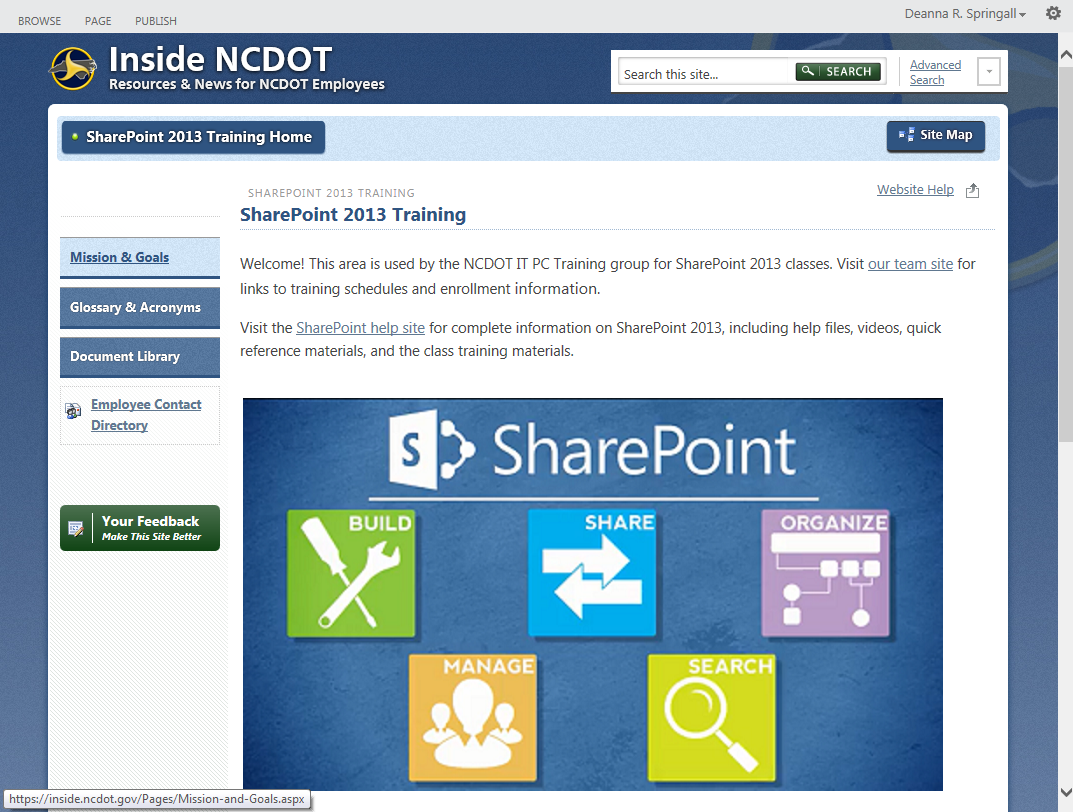 191
List View Web Part
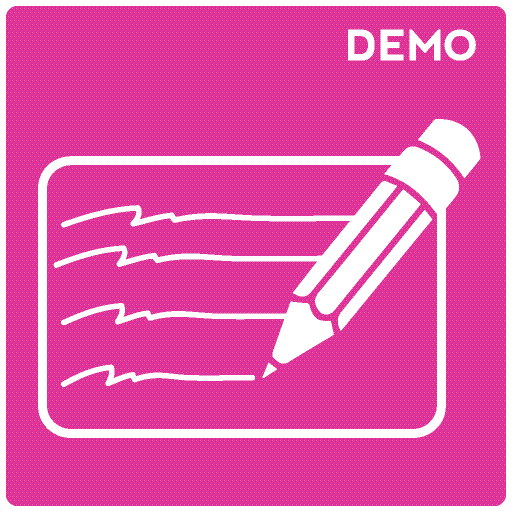 Lists and libraries contain content
A page contains List View web parts
The List View web parts draw content from the list or library and display it on the web page
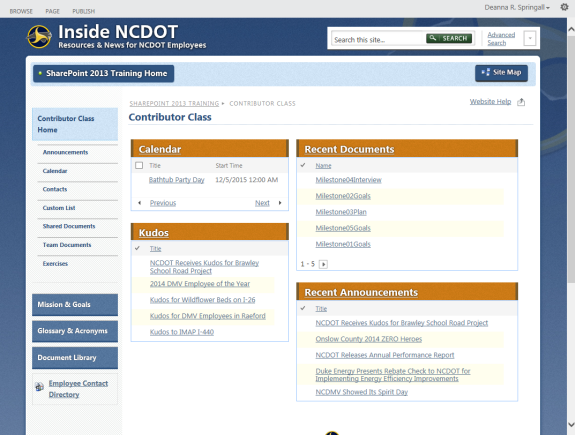 192
Content Query Web Part
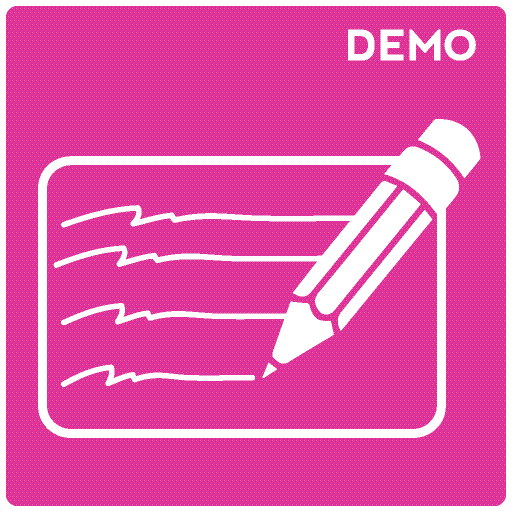 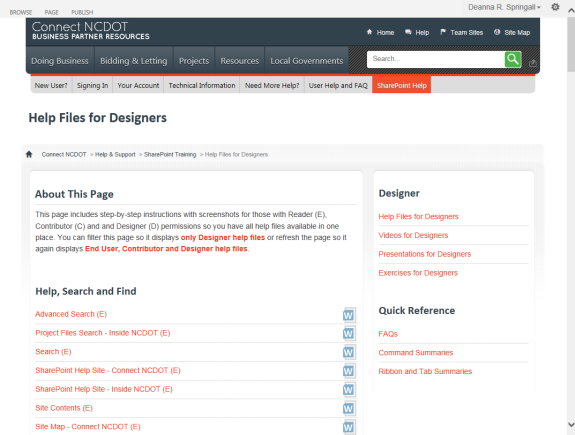 Display results in a choice of styles
Display query results for lists andlibraries that reside in the same site collection
Works within a site collection
193
Web Part Properties
All web parts have properties that can be edited
Some are common to all web parts
Appearance
Layout
Advanced
Some are specific to different web parts
194
Useful Properties: Appearance
195
Useful Properties: Layout
196
Useful Properties: Advanced
197
Let’s Learn How to…
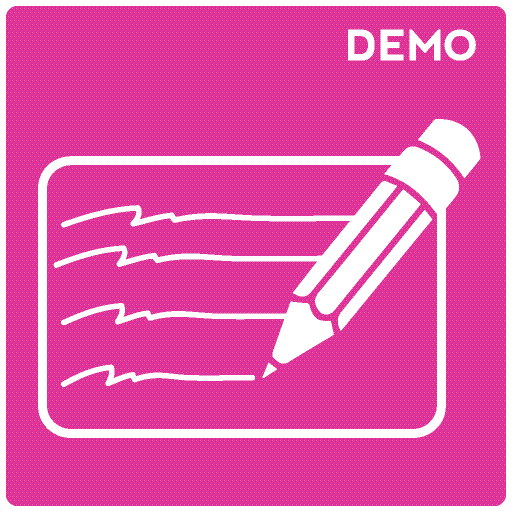 Add and configure these web parts
Image Viewer
Simple Tabs
List View
Content Query
198
Image Viewer Web Part
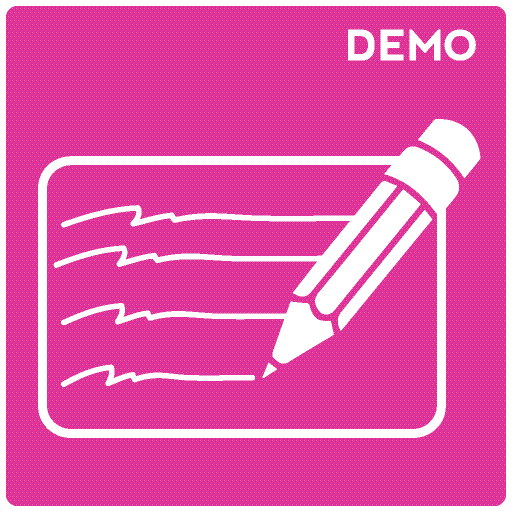 Settings gear > Edit page
Add a Web Part > Media and Content category > Image Viewer web part > Add
Open the tool pane > Enter image URL in Image Link text box > Test Link 
Configure additional properties
OK > Save, check in and publish page
199
Simple Tabs Web Part
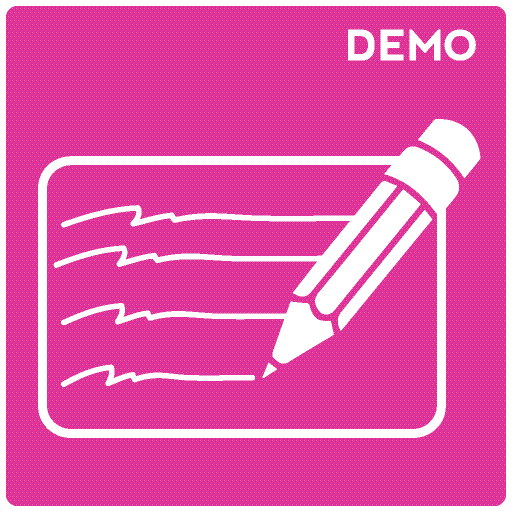 All web parts that need tabs should be in the same web part zone. The top-to-bottom order of the web parts becomes the left-to-right order of the tabs.

Settings gear > Edit page
Add a Web Part > Miscellaneous category > Simple-Tabs-Web-Part > Add
Move Simple-Tabs-Web-Part below the web parts that need tabs
Save, check in and publish the page
200
List View Web Part
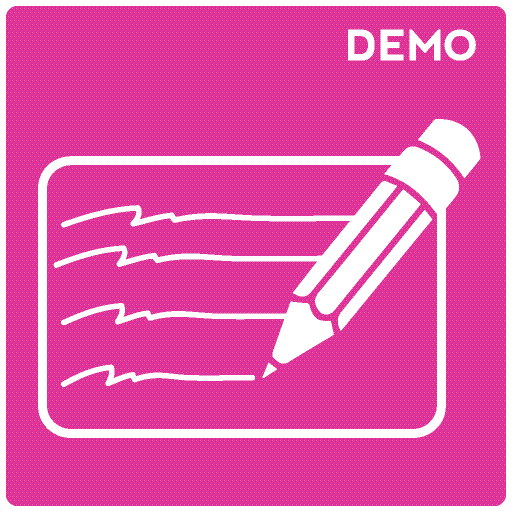 Settings gear > Edit page
Add a Web Part > Apps category > Select list > Add
The List View web part is automatically created
To change the default display, hover over web part title > Click down arrow > Edit Web Part
Change to another view or edit the current view
OK > Save, check in and publish the page
201
Web Part? App? List? Library?
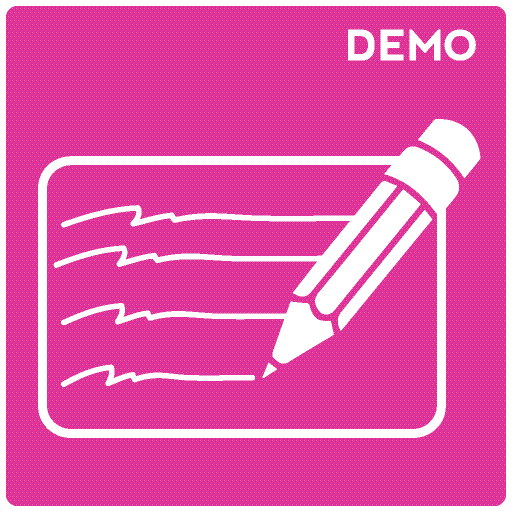 What’s the difference between an app and a web part? They’re essentially the same
Both are available in the web part gallery
Both are added to pages in the same way
Both have custom properties
An app uses the List View web part in the background
What’s the difference between an app and a list or library?
It’s easiest to think of each list and library as an app
202
Content Query Web Part
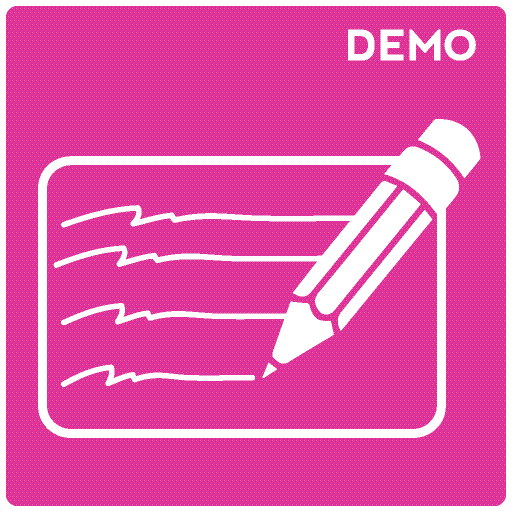 Settings gear > Edit page
Add a Web Part > Content Rollup category > Content Query web part > Add
Open the tool pane
Enter the query
Configure additional properties
OK > Save, check in and publish the page
203
Manipulate Web Parts: Delete, Close, Hide
Delete
The web part is completely removed from the page
The default web part remains available in the web part gallery
Close
The web part and its configuration are stored in the Closed Parts category of the web part gallery for that page
The web part isn’t visible and doesn’t use system resources
The configured web part can be added back to the same page
Hide
The web part performs its function (such as adding tabs to a page), but is seen only when the page is in edit mode
The web part uses system resources like a visible web part
204
Manipulate Web Parts: Move, Export, Import
Move
Depending upon the type of page, web parts can be dragged and dropped from one part of a page to another
If drag and drop doesn’t work, use the Zone and Zone Index settings to move a web part to another zone on the page or to rearrange the web parts within a zone
Export
The web part and its configuration is saved as a .webpart file 
The web part can be imported and used on other pages
This is not available for a List View web part
Import
A web part that was exported from one page can be re-used on another page
205
Let’s Learn How to…
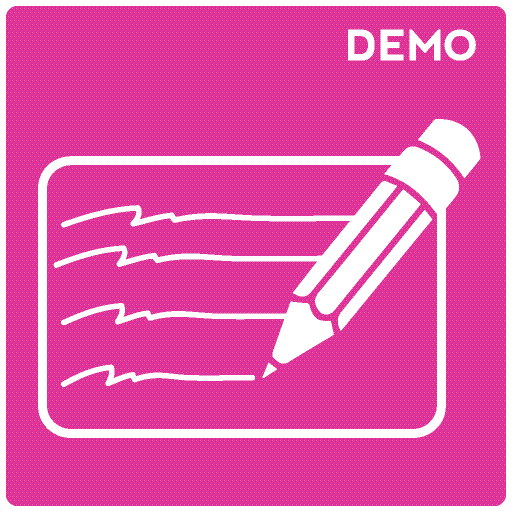 Close, hide and delete a web part
Import, export and move a web part
206
Hide and Unhide a Web Part
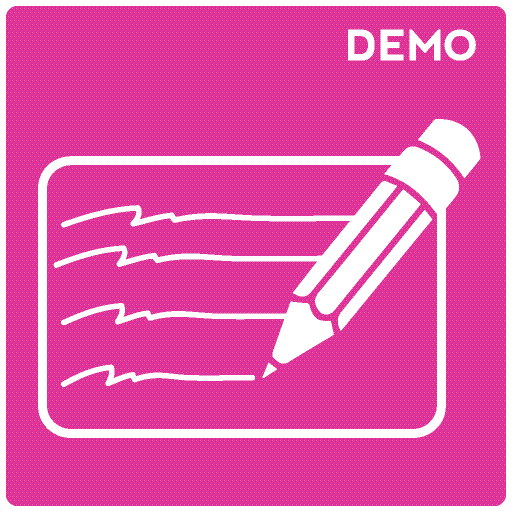 Hide
Settings gear > Edit page
Hover over web part title > Click down arrow > Edit Web Part 
In Layout section, check Hidden
OK > Save, check in and publish the page

Unhide
Settings gear > Edit page
Hover over web part title > Click down arrow > Edit Web Part 
In Layout section, uncheck Hidden
OK > Save, check in and publish the page
207
Close and Restore a Web Part
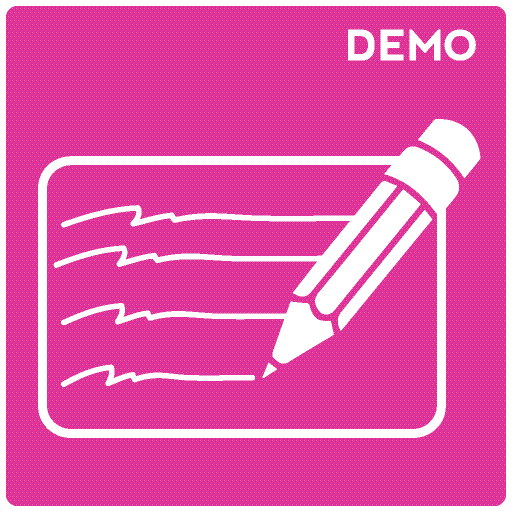 Close
Settings gear > Edit page
Hover over web part title > Click down arrow > Close
OK > Save, check in and publish the page

Add a Closed Web Part
Settings gear > Edit page
Add a Web Part > Closed Parts category > Select closed web part > Add
Save, check in and publish the page
208
Delete a Web Part
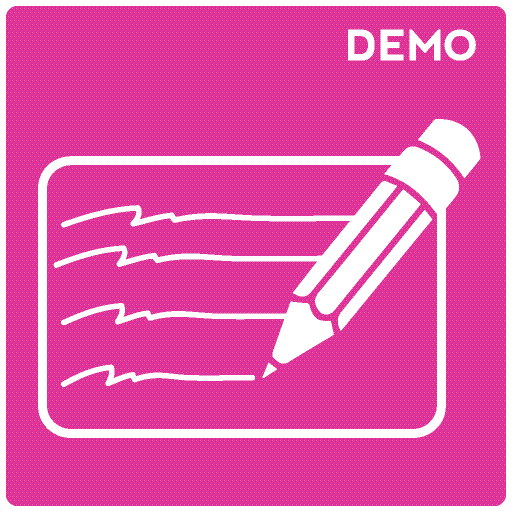 Settings gear > Edit page
Hover over web part title > Click down arrow > Delete
OK > Save, check in and publish the page
209
Export and Import a Web Part
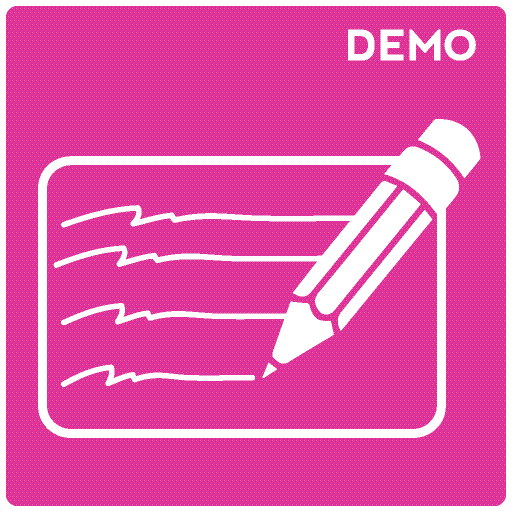 Export
Settings gear > Edit page
Hover over web part title > Click down arrow > Export > OK
If Export is not available, expand Advanced section and change Export Mode to Export all Data
Browse to download destination > Save

Import
Settings gear > Edit page
Add a Web Part > Upload a Web Part > Browse to and upload .webpart
Add a Web Part > Imported Web Parts category > Select the imported web part > Add
Save, check in and publish the page
210
Move a Web Part
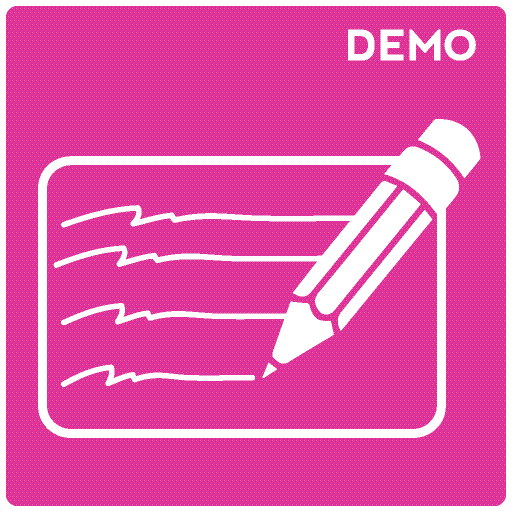 Settings gear > Edit page
Drag web part to new location

OR

Hover over the title of the web part > Click down arrow > Edit Web Part 
Expand the Layout section > Change Zone and/or Zone Index
OK > Save, check in and publish the page
211
Plan Your Web Parts
A web part does not have versions! 
Changes to a web part overwrite previous content and settings
Store content in lists and libraries with versioning
212
Plan Your Web Parts
If you add a List View web part, you can use an existing view in the web part
Changes made to the view in the list or library later do not update the view in the web part
If you Edit the current view within the List View web part, that work is lost if you delete the web part
Changes made to a view within a web part do not update the view in the list or library
213
Plan Your Web Parts
Decide which is better in your situation 
If you think a view is useful for many users, create it in the list or library
If you think a view is only useful within the web part, edit the view in the web part
214
Plan Your Web Parts
Change the Toolbar Type to No Toolbar if you want to remove the options to add or edit items or files
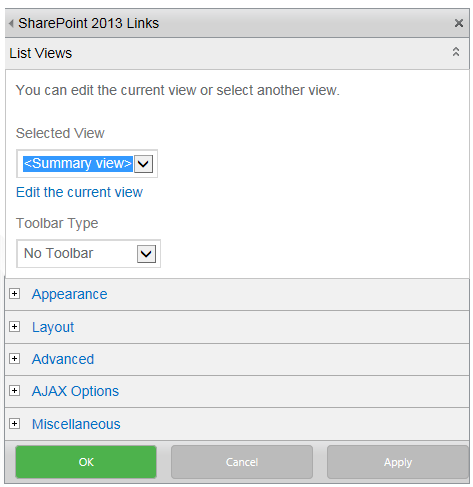 215
Plan Your Web Parts
To sort a list or library in some order other than numeric or alphabetic (such as geographic)
See if there is a column for Order.
If not, add a column named Order and define the type of information as number
In the Order column, give a number (1, 2, 3) to each item to define its display order
In the web part, sort by the Order column
216
Gotchas
Changes may appear on pages, even if the pages were not published
Huh? A page contains web parts, but those web parts draw their content from lists and libraries
So, a change to a list or library may appear on a page, even though the page was not published
217
Gotchas – Example
A home page includes Recent Documents 
When you add a new document to the library, Recent Documents is automatically updated
Why? When the home page loads, the web part that displays the Recent Documents queries the library to identify and display the newest documents
The page hasn’t changed since it simply contains the web part – it’s the display within the web part that’s changed
Remember, this is the concept of data-driven pages 
So, a change can appear on a page although the page was not published
218
When Do Web Part Changes Go Live?
Inside
Immediately
Connect team/project sites
Immediately
Unauthenticated (public) area of Connect
Make changes on a staging server; changes are copied to a production server at :42 after the hour
There may be review or approval processes in your area
219
Exercise 6: Web Parts
Go to the Designer Class home page
Click Exercises for the links you’ll need
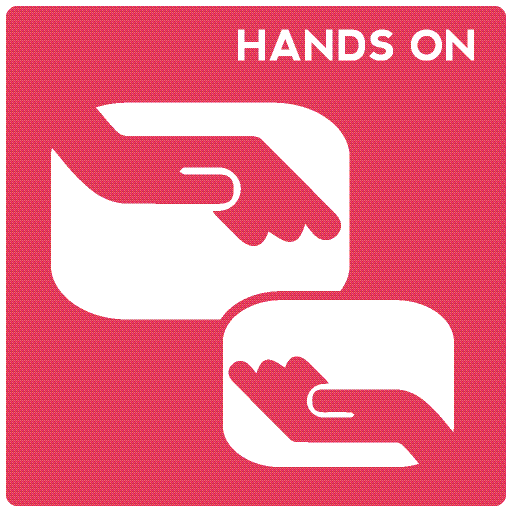 220